INTERACTIONS
WITH  JESUS
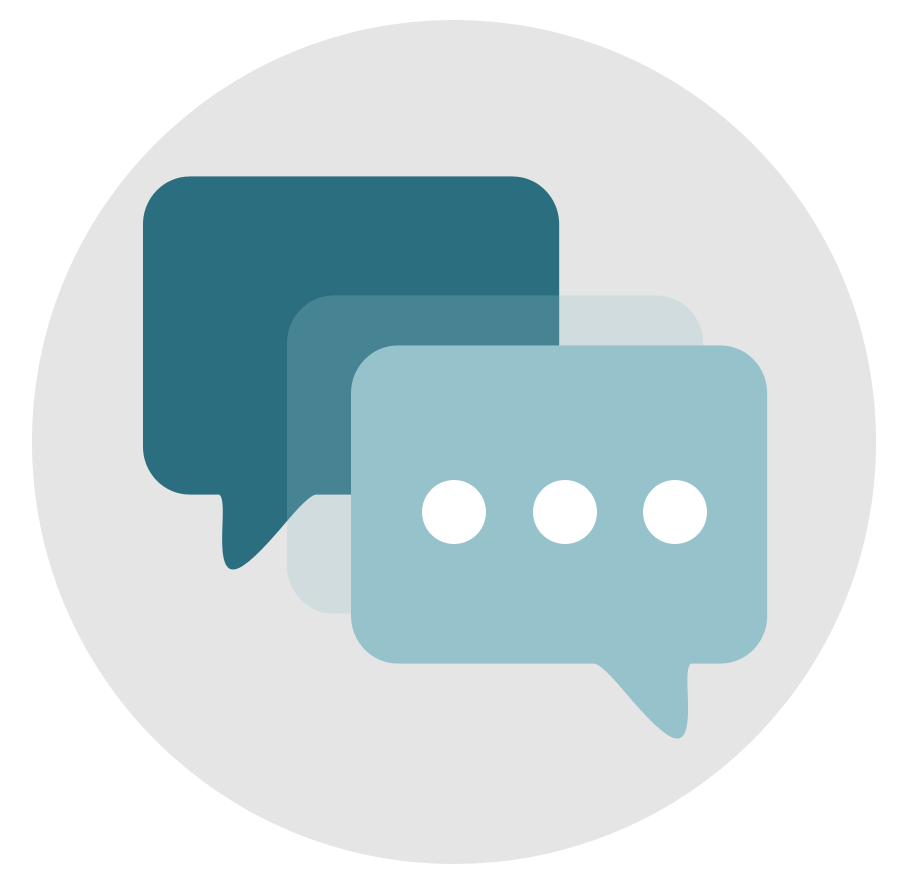 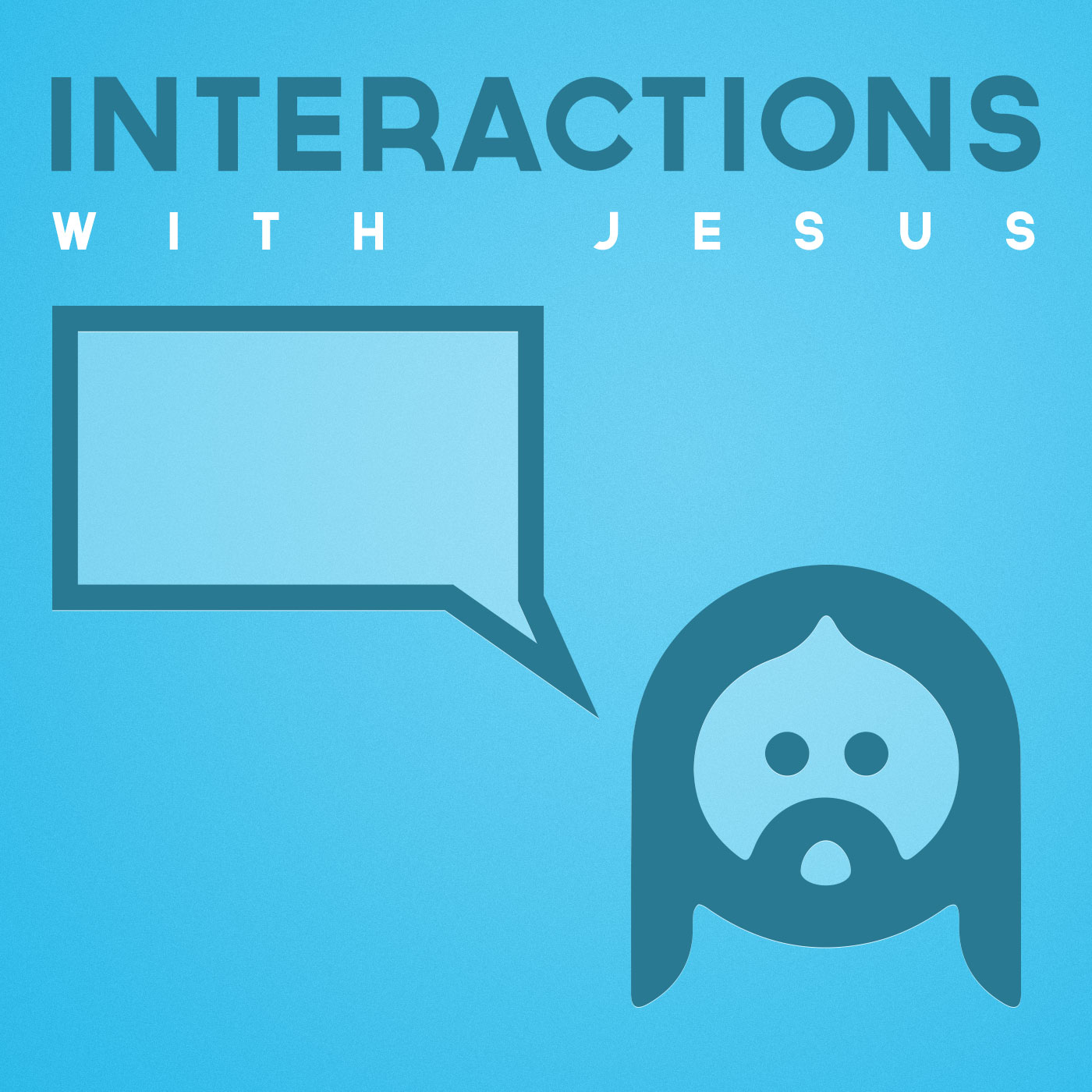 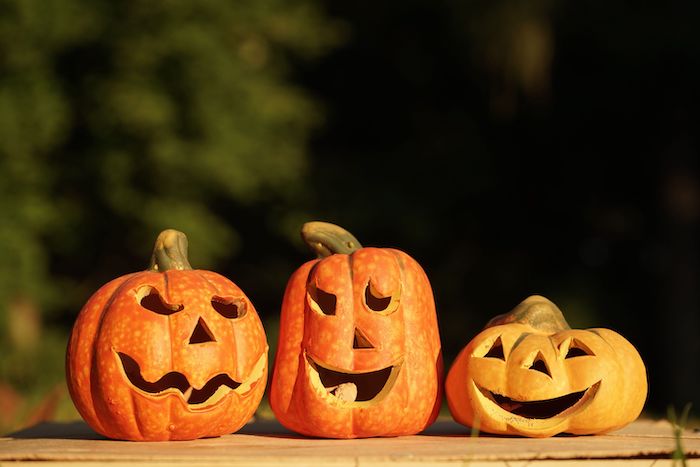 As followers of Jesus, “our struggle is not against flesh and blood, but against the rulers, against the authorities, against the powers of this dark world and against the spiritual forces of evil in the heavenly realms” (Ephesians 6:12). 
We must recognize that there is a spiritual realm in which followers of Jesus engage and discussing this will ensure that we are equipped to witness well and without fear in our world.
“Jesus, full of the Holy Spirit, left the Jordan and was led by the Spirit into the wilderness, where for forty days he was tempted by the devil. He ate nothing during those days, and at the end of them he was hungry. 
The devil said to him, “If you are the Son of God, tell this stone to become bread.” 
Jesus answered, “It is written: ‘Man shall not live on bread alone.’” 
The devil led him up to a high place and showed him in an instant all the kingdoms of the world. And he said to him, “I will give you all their authority and splendor; it has been given to me, and I can give it to anyone I want to. If you worship me, it will all be yours.”
“Jesus answered, “It is written: ‘Worship the Lord your God and serve him only.’” 
The devil led him to Jerusalem and had him stand on the highest point of the temple. “If you are the Son of God,” he said, “throw yourself down from here. For it is written: “‘He will command his angels concerning you to guard you carefully; they will lift you up in their hands, so that you will not strike your foot against a stone.’” 
Jesus answered, “It is said: ‘Do not put the Lord your God to the test.’” When the devil had finished all this tempting, he left him until an opportune time ...”
“Then he went down to Capernaum, a town in Galilee, and on the Sabbath he taught the people. They were amazed at his teaching, because his words had authority. In the synagogue there was a man possessed by a demon, an impure spirit. 
He cried out at the top of his voice, “Go away! What do you want with us, Jesus of Nazareth? Have you come to destroy us? I know who you are—the Holy One of God!” 
“Be quiet!” Jesus said sternly. “Come out of him!” Then the demon threw the man down before them all and came out without injuring him. All the people were amazed and said to each other, “What words these are! With authority and power he gives orders to impure spirits and they come out!” And the news about him spread throughout the surrounding area.” 
(Luke 4:1-13, 31-37)
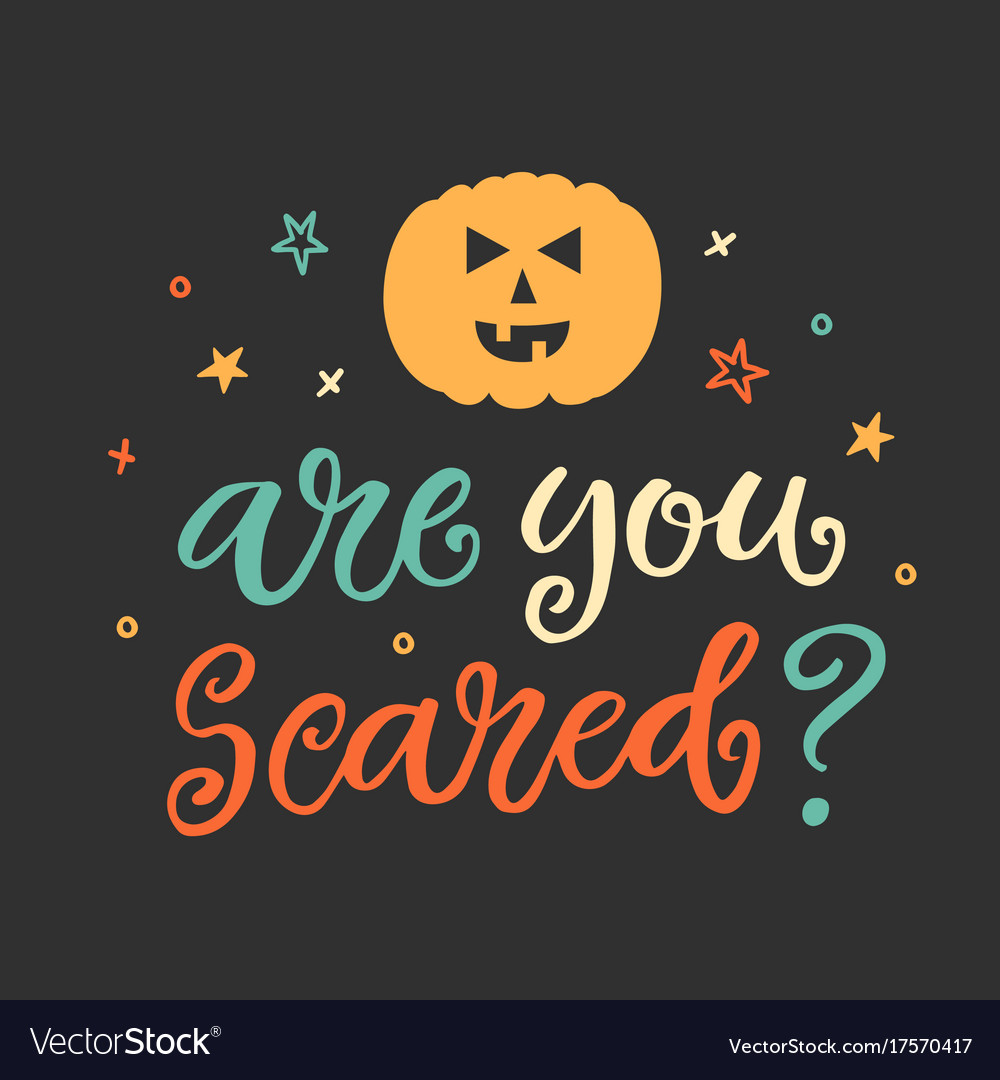 Because fear will be something we often wrestle with in response to such things, it is very important that we are clear on the reality that Jesus’ presence with us helps us overcome fear. 
Jesus reveals that “in this world [we] will have trouble. But take heart! [He has] overcome the world” (John 16:33).
The distinct difference between those of the world and the follower of Jesus in regards to one’s view of the outcome of this struggle is that, whereas those of the world see the outcome between good and evil as hanging in the balance, the follower of Jesus knows that the outcome is assured! Evil does not triumph; in a very important way, Christ’s death and resurrection shows us that evil is already defeated.
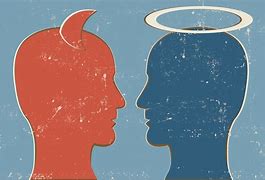 EVIL    vs.  GOOD
Christ is not shaky, fearful, or timid in His approach to evil, but, knowing that evil spirits know the overwhelming power of God residing within Him, He speaks definitively and authoritatively, rejecting the presence of evil by His mere presence. When Jesus walked into a room, evil found a back door exit pretty quickly.
Is our confidence in God similar today?
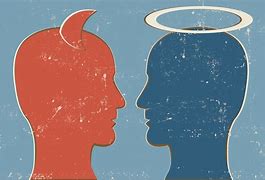 EVIL    vs.  GOOD
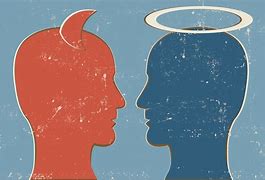 We too, as followers of Jesus, can enjoy a similar confidence in the face of evil. 
We can operate with confidence, knowing that Jesus has given to us authority and power to confront evil because of Christ’s presence with us.
EVIL    vs.  GOOD
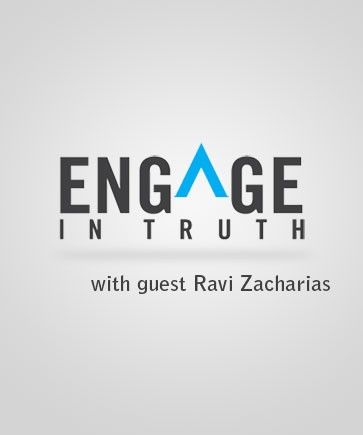 Our passages teach us that the follower                                                  of Jesus ought to not just avoid evil, but,                                              instead, ought to engage truth.
In a very significant way, Jesus embodied                                                          the word of God; He lived it out in all that He said and did.                            It effused from Him. 
Though Christ certainly had a leg up on us in that He was the literal divinely generated embodiment of the word of God, Scripture offers us guidance in how we too can move toward a more embodied reality of God’s word.
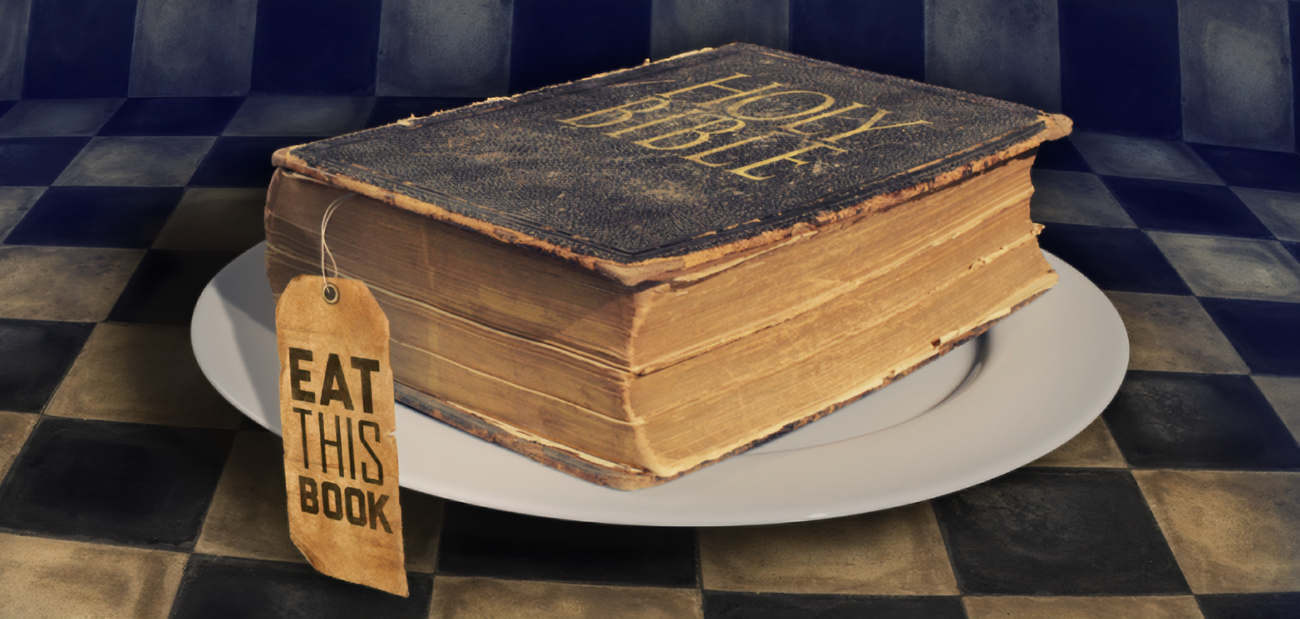 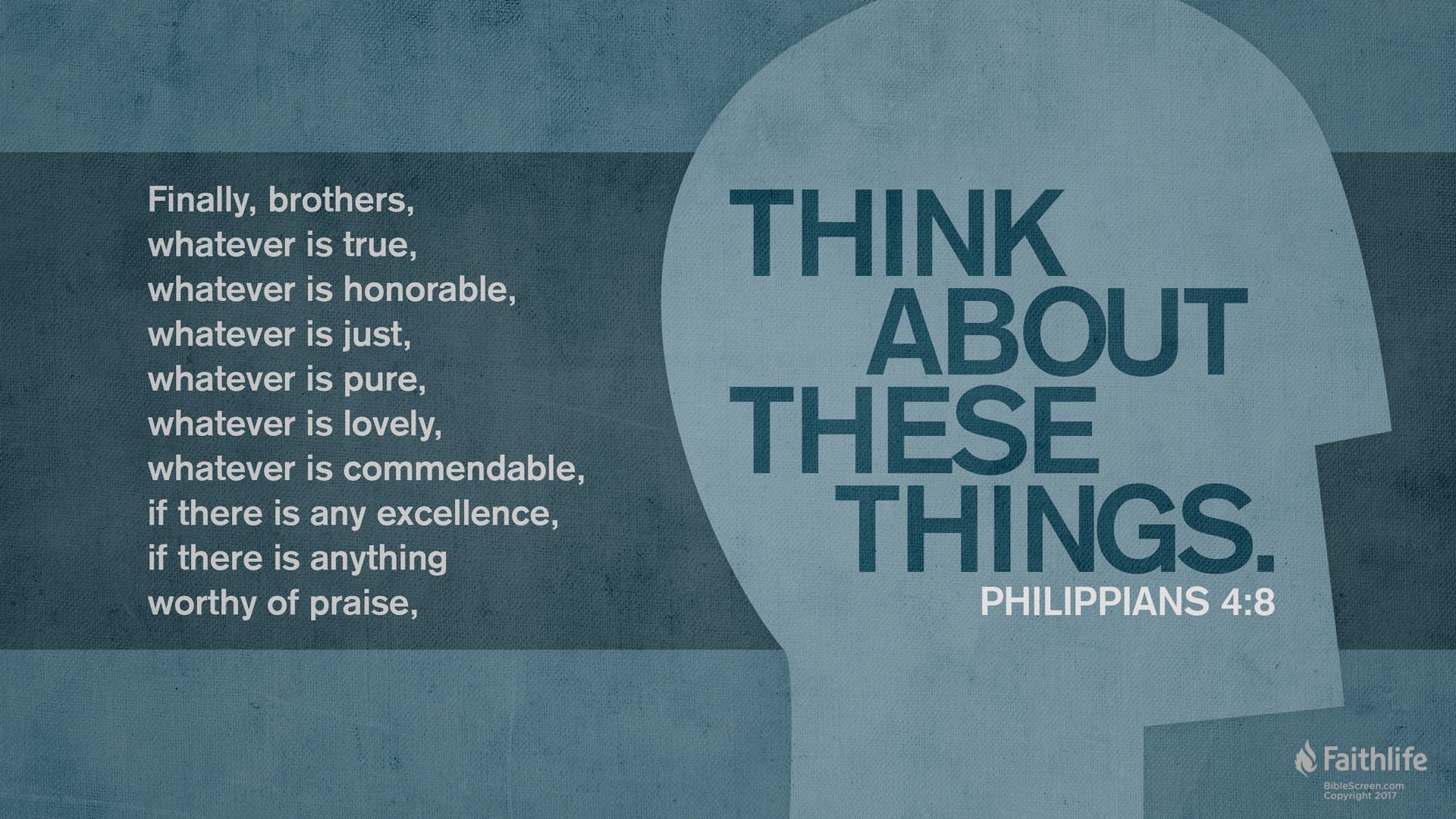 For [Jesus] himself is our peace, who has made the two groups [Jew and Gentile] one and has destroyed the barrier, the dividing wall of hostility … making peace, and in one body to reconcile both of them to God through the cross, by which he put to death their hostility. (Ephesians 2:14-16)
Here there is no Gentile or Jew, circumcised or uncircumcised, barbarian, Scythian, slave or free, but Christ is all, and is in all. (Colossians 3:11)
There is neither Jew nor Gentile, neither slave nor free, nor is there male and female, for you are all one in Christ Jesus. (Galatians 3:28)
God demonstrates his own love for us in this: While we were still sinners, Christ died for us. (Romans 5:8)
ENGAGE GOD’S WORD TO HANDLE IT WELL: “Do your best to present yourself to God as one approved, a worker who does not need to be ashamed and who correctly handles the word of truth.” (2 Timothy 2:15)
BE OPEN TO TRUTHFUL INSTRUCTION:                                  “Opponents must be gently instructed, in the                                               hope that God will grant them repentance                                                 leading them to a knowledge of the truth, and                                                      that they will come to their senses and escape                                                 from the trap of the devil, who has taken them                                         captive to do his will.”  (2 Timothy 2:24-26)
SUBMIT AND RESIST: Submit yourselves, then, to God. Resist the devil, and he will flee from you. (James 4:7)
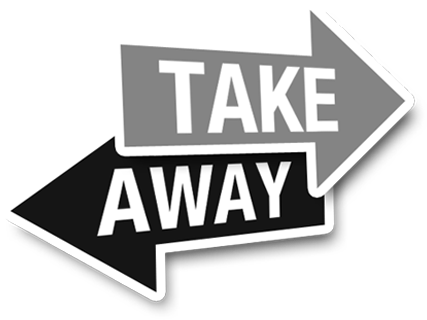 Might we be people of the Word, open to the work of the Spirit of truth, strengthened to submit to God and resist the evil one. 
Might we not approach the world in fear of evil, instead interacting with others confidently, invitationally, relationally and restoratively, for we know the outcome of Christ’s victory is assured. Might we aware of the flow of culture and seek ways to, in the name of Jesus, redeem those things that need redeeming, using each opportunity we have to creatively point people to Jesus. 
Might we know the truth of 2 Thessalonians 3:3, that “the Lord is faithful, and He will strengthen [us] and protect [us] from the evil one” and that as we engage invitationally, relationally and restoratively in the name of Jesus, we will find that even the gates of Hades will not overcome Christ’s church; we will see victory.
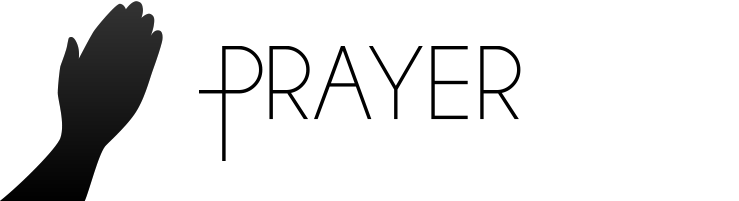